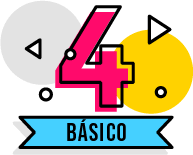 Ciencias Naturales
Aprendo 1: ¿Cómo reciclar el plástico en nuestro colegio?
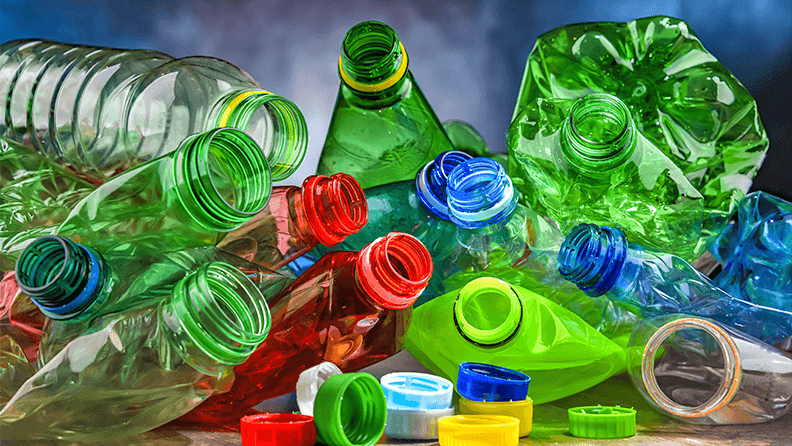 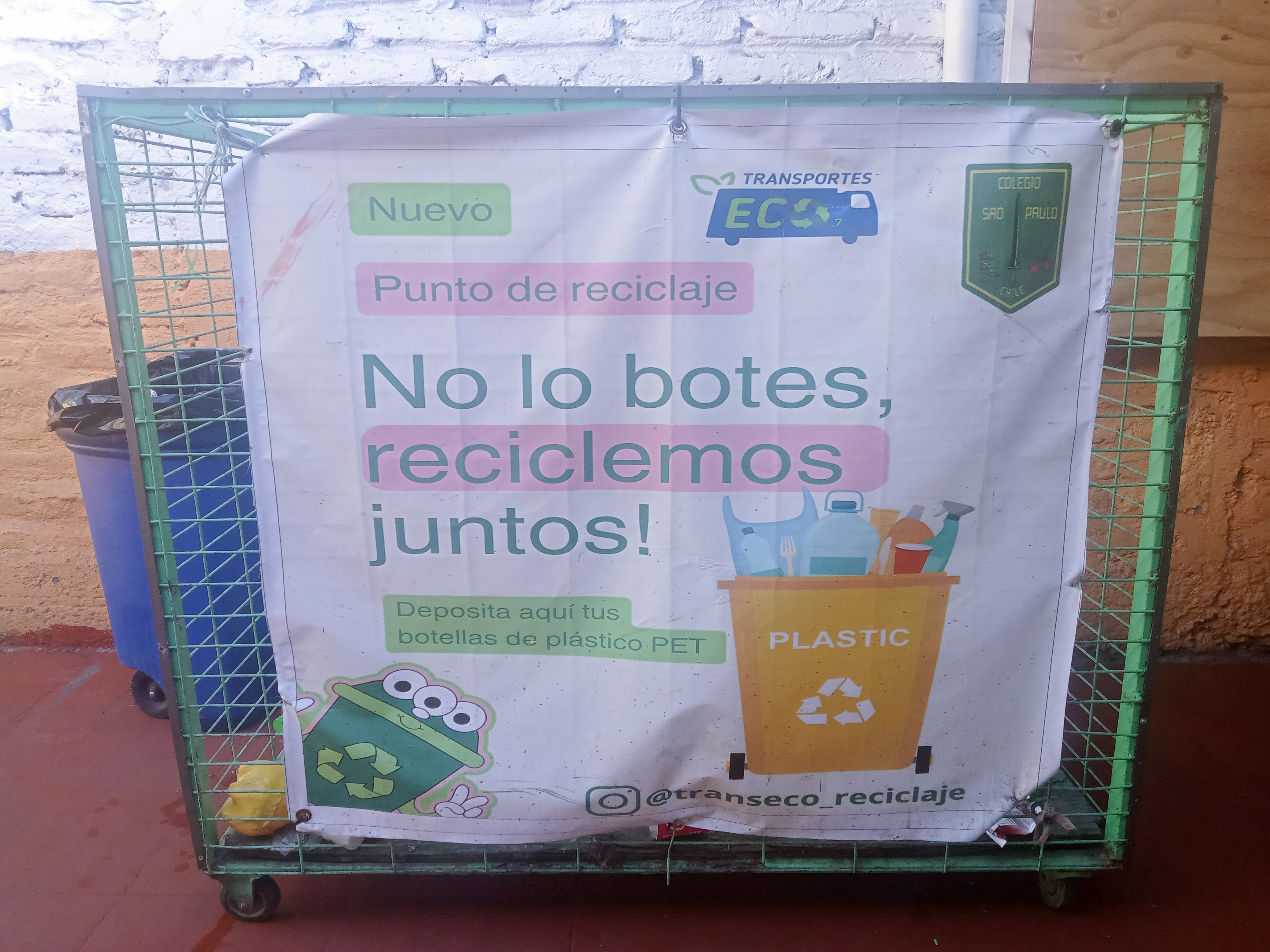 Actividad:
1.- ¿Has ocupado el contenedor de reciclado del colegio? ¿Por qué? 


2.- ¿Consideras importante darle un buen uso a este contenedor de reciclado de plástico? ¿Por qué? 

3.- ¿Crees que los estudiantes lo usan correctamente? ¿Por qué?
3.- ¿Cuáles son los pasos que debes seguir para reciclar el plástico de manera correcta? Dibuja y explica
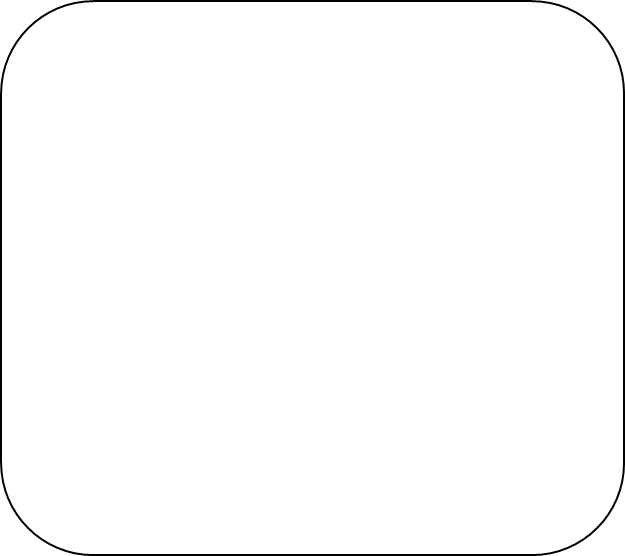 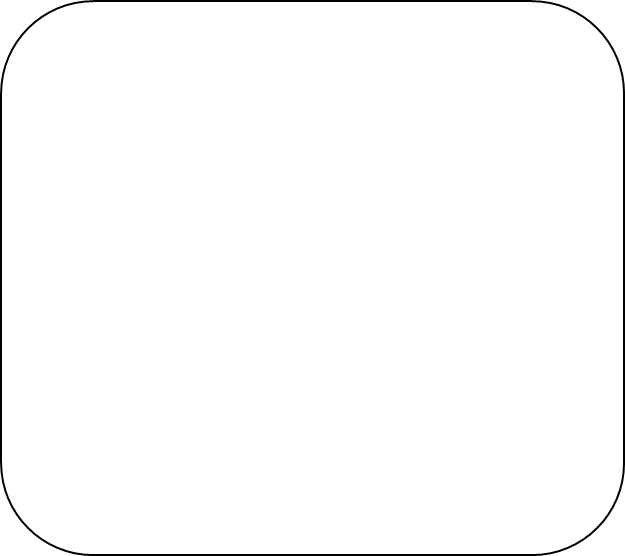 ¿Vas a reciclar desde hoy?
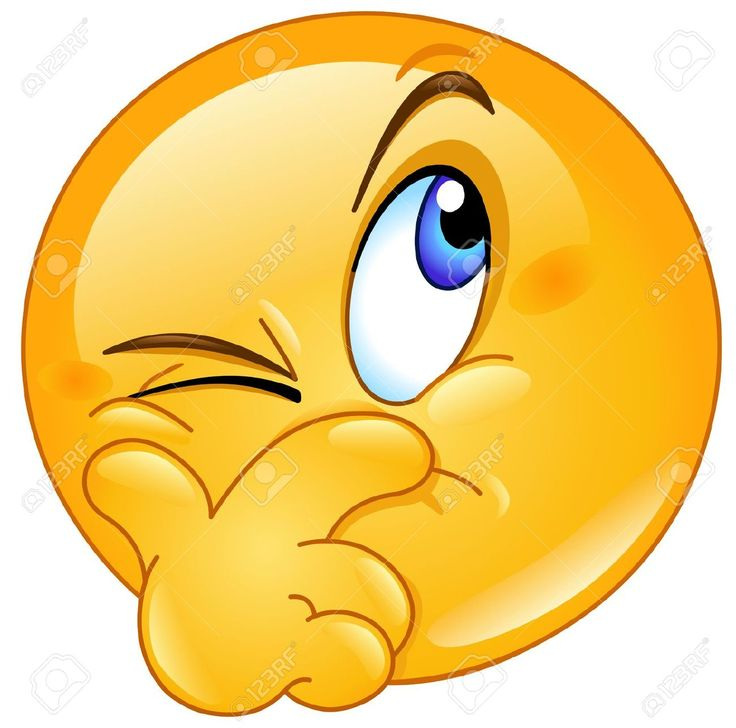